第六章 数据的分析
数据的离散程度
WWW.PPT818.COM
知识点1　极差与方差
1.一组数据1,5,-2,0,-1的极差是(  C  )
A.5	B.6
C.7	D.8
2.甲、乙、丙、丁四位选手各射击10次,每人的平均成绩是9.3环,方差如下表:
则这四人中成绩发挥最稳定的是(  B  )
A.甲	B.乙	C.丙	D.丁
3.一组数据为:31,30,35,29,30,则这组数据的方差是(  D  )
A.22	B.18
C.3.6	D.4.4
知识点2　极差与方差的应用
5.某校举办了一次禁毒知识竞赛,为了评价甲、乙两班学生竞赛成绩,现分别从这两班随机抽取5名学生的成绩,他们的成绩(  单位:分  )如下:
甲班:90　80　70　80　80
乙班:100　60　90　70　80
则下列说法正确的是(  C  )
6.在某次射击训练中,甲、乙、丙、丁四位选手各10次射击成绩的平均数和方差如下表:
则这四人中,成绩波动比较大的是(  A  )
A.甲	B.乙	C.丙	D.丁
7.甲、乙两位同学5次数学选拔赛的成绩统计如下表,他们5次考试的总成绩相同,请同学们完成下列问题:
(  1  )统计表中,a=　40　,甲同学成绩的极差为　50　;
(  3  )从平均数和方差的角度分析,甲乙两位同学谁的成绩更稳定.
9.若一组数据x1+1,x2+1,…,xn+1的平均数为17,方差为2,则另一组数据x1+2,x2+2,…,xn+2的平均数和方差分别为(  B  )
A.17,2	B.18,2	C.17,3	D.18,3
10.如图所示,下列结论中不正确的是(  D  )
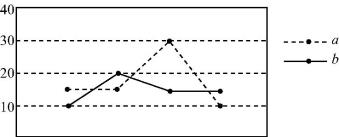 A.a组数据的最大数与最小数的差较大
B.a组数据的方差较大
C.b组数据比较稳定
D.b组数据的方差较大
11.八年级甲、乙两班各派5名学生组队进行五人制足球赛.他们的身高(  单位: cm  )如下表:
12.若一组数据x1,x2,x3,x4,…,xn的方差为5,则另一组数据2x1+3,2x2+3,2x3+3,2x4+3,…,2xn+3的方差为　20　.
13.(  教材母题变式  )甲、乙两位选手5场10次投篮命中次数如图:
(  1  )填写表格:
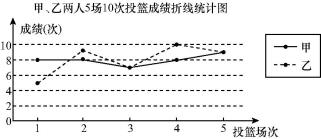 (  2  )如果教练根据选手5场投篮成绩的稳定程度来决定谁参加下一次比赛,那他应该决定让哪位选手参加?说出理由.
一水产养殖户李大爷要了解鱼塘中鱼的重量的离散程度,因为个头差异太大会出现“大鱼吃小鱼”的情况,为防止出现“大鱼吃小鱼”的情况,在能反映数据离散程度的几个量中某些值超标时就要捕捞、分开养殖或出售.他从两个鱼塘各随机捕捞10条鱼称得重量如下:(  单位:千克  )
甲鱼塘:3,5,5,5,7,7,5,5,5,3.
乙鱼塘:4,4,5,6,6,5,6,6,4,4.
(  1  )分别计算甲、乙两个鱼塘中抽取的样本的极差、方差和平均差,并完成下面的表格
(  2  )如果你是技术人员,请你判断哪个鱼塘的风险更大些?计算哪些量更能说明鱼重量的离散程度?